ΘΡΗΣΚΕΥΤΙΚΑ
ΓΥΜΝΑΣΙΟ
ΣΧΕΔΙΑΣΜΟΣ ΔΙΔΑΣΚΑΛΙΑΣ ΚΑΙ ΔΙΔΑΚΤΙΚΗ ΜΕΘΟΔΟΛΟΓΙΑ
ΣΧΕΔΙΑΣΜΟΣ ΔΙΔΑΣΚΑΛΙΑΣ ΚΑΙ ΔΙΔΑΚΤΙΚΗ ΜΕΘΟΔΟΛΟΓΙΑ
Περιγραφή της Ενότητας
Στην ενότητα αυτή  θα παρουσιαστεί το ζήτημα του σχεδιασμού διδασκαλίας και της διδακτικής μεθοδολογίας σε σχέση με το νέο Πρόγραμμα Σπουδών για το μάθημα των Θρησκευτικών. 
Παράλληλα θα γίνει αναφορά στα διδακτικά εργαλεία και τις στρατηγικές/τεχνικές διδασκαλίας, στον γενικότερο ρόλο του/της εκπαιδευτικού και του/της μαθητή/τριας, καθώς και τη σχέση τους με τον διδακτικό σχεδιασμό.
ΣΧΕΔΙΑΣΜΟΣ ΔΙΔΑΣΚΑΛΙΑΣ ΚΑΙ ΔΙΔΑΚΤΙΚΗ ΜΕΘΟΔΟΛΟΓΙΑ
ΣΧΕΔΙΑΣΜΟΣ ΔΙΔΑΣΚΑΛΙΑΣ ΚΑΙ ΔΙΔΑΚΤΙΚΗ ΜΕΘΟΔΟΛΟΓΙΑ
Ο σχεδιασμός διδασκαλίας
…αποτελεί σημαντικό κομμάτι της προετοιμασίας του/της εκπαιδευτικού πριν μπει στην τάξη.

Χρειάζεται
μεθοδολογική γνώση σχεδιασμού και υποστηρικτικών μηχανισμών μιας διδασκαλίας
αξιοποίηση παιδαγωγικής θεωρίας
ΣΧΕΔΙΑΣΜΟΣ ΔΙΔΑΣΚΑΛΙΑΣ ΚΑΙ ΔΙΔΑΚΤΙΚΗ ΜΕΘΟΔΟΛΟΓΙΑ
ΣΧΕΔΙΑΣΜΟΣ ΔΙΔΑΣΚΑΛΙΑΣ ΚΑΙ ΔΙΔΑΚΤΙΚΗ ΜΕΘΟΔΟΛΟΓΙΑ
ΟΡΓΑΝΩΣΗ ΤΗΣ ΔΙΔΑΣΚΑΛΙΑΣ   Επιλογή μεθόδων και στρατηγικών
Προϋποθέσεις:
 Αντικειμενικές συνθήκες τάξης
 Χαρακτηριστικά θεματικής ενότητας
 Διαφοροποίηση διδασκαλίας
Τομείς μάθησης
 Γνώση
 Στάσεις-αξίες
 Δεξιότητες-ικανότητες
Στάδια εφαρμογής:

 Προδιδακτικός σχεδιασμός
 Εφαρμογή στη διδασκαλία
 Μαθησιακή και μεταγνωστική αξιολόγηση
Στρατηγικές διδασκαλίας:
Συμμετοχικές μορφές διδασκαλίας
Διερεύνηση/αναζήτηση 
Ομαδοσυνεργασία
Διδακτική μεθοδολογία                    Βιωματική μάθηση
ΣΧΕΔΙΑΣΜΟΣ ΔΙΔΑΣΚΑΛΙΑΣ ΚΑΙ ΔΙΔΑΚΤΙΚΗ ΜΕΘΟΔΟΛΟΓΙΑ
1. Αρχές σχεδιασμού διδασκαλίας
Οι εκπαιδευτικοί κατά τον σχεδιασμό επιδιώκεται να:
δημιουργούν ένα υποστηρικτικό περιβάλλον μάθησης, ενθαρρύνοντας την ενεργό εμπλοκή μαθητών/τριών σε ατομικές και ομαδικές δραστηριότητες,   
εστιάζουν στην οικειοποίηση βασικών γνώσεων με τη βοήθεια των οποίων αναπτύσσονται γνωστικές, μεταγνωστικές και άλλες δεξιότητες και ικανότητες, αξιοποιώντας τις αρχές της παιδαγωγικής ψυχολογίας και τη φυσιογνωμία του μαθήματος των Θρησκευτικών,
επιδιώκουν τη διασύνδεση και ενσωμάτωση της νέας γνώσης με τις προϋπάρχουσες γνώσεις των μαθητών/τριών μέσω πολλαπλών προσεγγίσεων ανάλογα με τις ανάγκες, τις δυνατότητες και τα ενδιαφέροντά τους, 
υιοθετούν στρατηγικές διαφοροποιημένης διδασκαλίας, βιωματικής μάθησης και αξιοποιούν εναλλακτικές πρακτικές, ποικίλα διδακτικά εργαλεία και δημιουργικές δραστηριότητες,
ΣΧΕΔΙΑΣΜΟΣ ΔΙΔΑΣΚΑΛΙΑΣ ΚΑΙ ΔΙΔΑΚΤΙΚΗ ΜΕΘΟΔΟΛΟΓΙΑ
2. Βήματα σχεδιασμού
Δραστηριότητες
ΣΧΕΔΙΑΣΜΟΣ ΔΙΔΑΣΚΑΛΙΑΣ ΚΑΙ ΔΙΔΑΚΤΙΚΗ ΜΕΘΟΔΟΛΟΓΙΑ
Το μάθημα, ένα ταξίδι…
1ο βήμα: να σκεφτούμε για ποιους/ποιες σχεδιάζουμε το ταξίδι
2ο βήμα: να αναστοχαστούμε γιατί αξίζει να κάνουμε το ταξίδι  
3ο βήμα: να ορίσουμε πού προσδοκούμε να φτάσουμε
4ο βήμα: να σχεδιάσουμε το ταξίδι μας με τον καλύτερο τρόπο 
5ο βήμα: να σκεφτούμε πώς θα αναγνωρίσουμε τον προορισμό μας όταν φτάσουμε

6ο βήμα: να κάνουμε το ταξίδι
ΣΧΕΔΙΑΣΜΟΣ ΔΙΔΑΣΚΑΛΙΑΣ ΚΑΙ ΔΙΔΑΚΤΙΚΗ ΜΕΘΟΔΟΛΟΓΙΑ
ΣΧΕΔΙΑΣΜΟΣ ΔΙΔΑΣΚΑΛΙΑΣ ΚΑΙ ΔΙΔΑΚΤΙΚΗ ΜΕΘΟΔΟΛΟΓΙΑ
ΣΧΕΔΙΑΣΜΟΣ ΔΙΔΑΣΚΑΛΙΑΣ ΚΑΙ ΔΙΔΑΚΤΙΚΗ ΜΕΘΟΔΟΛΟΓΙΑ
Ο /Η εκπαιδευτικός επιλέγει δημιουργικές δραστηριότητες που :
είναι αρμονικά ενταγμένες στον συνολικό σχεδιασμό, υπηρετούν το Θεματικό Πεδίο και τη Θεματική Ενότητα και τα ΠΜΑ της διδασκαλίας 
λαμβάνουν υπόψη το μαθησιακό επίπεδο ανάπτυξης των μαθητών/τριών αλλά και τις ιδιαίτερες συνθήκες κάθε σχολικού περιβάλλοντος (π.χ. υλικοτεχνική υποδομή του σχολείου, χρήση εργαστηρίου πληροφορικής κ.λπ.)
αξιοποιούν μια γκάμα τεχνικών διδασκαλίας
αξιολογούν με τον περισσότερο αποτελεσματικό τρόπο την επίτευξη ή όχι των ΠΜΑ που έχουν εξ αρχής καθοριστεί.
ενισχύουν την αυτογνωσία και την αναστοχαστικότητα των μαθητών/τριών ,αξιολογώντας τις δεξιότητες, τις ικανότητες αλλά και τη συμμετοχή τους
ΣΧΕΔΙΑΣΜΟΣ ΔΙΔΑΣΚΑΛΙΑΣ ΚΑΙ ΔΙΔΑΚΤΙΚΗ ΜΕΘΟΔΟΛΟΓΙΑ
Τεχνικές διδασκαλίας
 (Οδηγός Εκπαιδευτικού)
Άμεσης Διδασκαλίας
Ομαδοσυνεργασίας
Διαλόγου
Επίλυσης  προβλημάτων
Παιχνιδιού / Δράσης
Πρότζεκτ
Αξιολόγησης
ΣΧΕΔΙΑΣΜΟΣ ΔΙΔΑΣΚΑΛΙΑΣ ΚΑΙ ΔΙΔΑΚΤΙΚΗ ΜΕΘΟΔΟΛΟΓΙΑ
Ο ρόλος του / της εκπαιδευτικού κατά τη μαθησιακή διαδικασία
ενεργοποιεί
εμψυχώνει
καθοδηγεί 
οργανώνει τη διδασκαλία, 
ώστε η τάξη να λειτουργήσει ως κοινότητα μάθησης μέσω των κοινών εμπειριών και της διάδρασης

Στη διαδικασία του σχεδιασμού διδασκαλίας εντάσσεται και ο αναστοχασμός του/της εκπαιδευτικού μετά την υλοποίηση του σχεδιασμού στην τάξη με την  ανατροφοδοτική αξιολόγηση της πορείας της μαθησιακής διαδικασίας και την ένταξη  τροποποιήσεων, προσαρμογών και βελτιώσεων στον αρχικό σχεδιασμό.
ΣΧΕΔΙΑΣΜΟΣ ΔΙΔΑΣΚΑΛΙΑΣ ΚΑΙ ΔΙΔΑΚΤΙΚΗ ΜΕΘΟΔΟΛΟΓΙΑ
Ο μαθητής / Η μαθήτρια στην τάξη
Ενεργή εμπλοκή (αναπτύσσουν πρωτοβουλίες και αυτενέργεια)
Προσωπική ανακάλυψη της γνώσης (διατυπώνουν προβληματισμούς και ερωτήματα, κάνουν παρατηρήσεις, ερευνούν, λύνουν προβλήματα, αναπτύσσουν εργαλεία συλλογής δεδομένων, περιγράφουν πιθανές εξηγήσεις , δημιουργούν προβλέψεις…) 

Συνεργατική μάθηση σε ατμόσφαιρα συναισθηματικής στήριξης και αποδοχής  (συμμετέχουν σε ομαδο-συνεργατικές δράσεις, επικοινωνούν, διαλέγονται, δείχνουν ενσυναίσθηση, αναλαμβάνουν ρόλους &προσωπική ευθύνη)
Οικοδόμηση μάθησης μέσω αλληλεπίδρασης και μαθησιακών δραστηριοτήτων με διερευνητικό, ανακαλυπτικό  και βιωματικό χαρακτήρα 
Ανάπτυξη μεταγνώσης (μαθαίνουν πώς να μαθαίνουν)
ΣΧΕΔΙΑΣΜΟΣ ΔΙΔΑΣΚΑΛΙΑΣ ΚΑΙ ΔΙΔΑΚΤΙΚΗ ΜΕΘΟΔΟΛΟΓΙΑ
Διδακτική μεθοδολογία
Στη θρησκευτική εκπαίδευση
οι θρησκευτικές αλήθειες δεν προσεγγίζονται μόνον διανοητικά, αλλά απευθύνονται στον όλο άνθρωπο, άρα και στο συναίσθημά του. 
Η θρησκευτική γνώση συνίσταται κυρίως στην κατανόηση (εμπειρία, νοηματοδότηση, εννοιολόγηση και εφαρμογή) της θρησκευτικής γλώσσας.
ΣΧΕΔΙΑΣΜΟΣ ΔΙΔΑΣΚΑΛΙΑΣ ΚΑΙ ΔΙΔΑΚΤΙΚΗ ΜΕΘΟΔΟΛΟΓΙΑ
Βιωματική μέθοδος
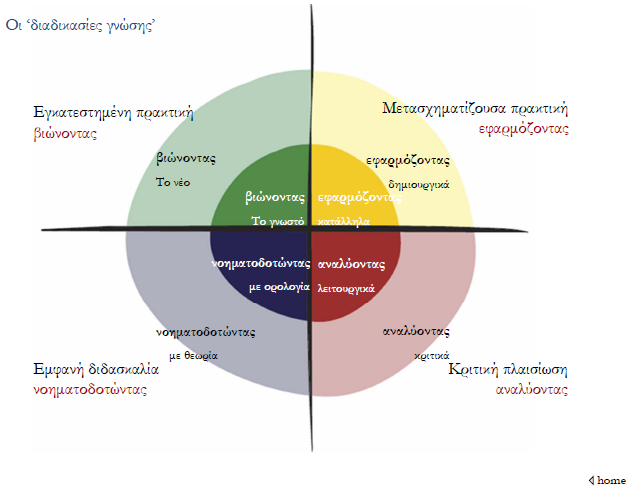 ΣΧΕΔΙΑΣΜΟΣ ΔΙΔΑΣΚΑΛΙΑΣ ΚΑΙ ΔΙΔΑΚΤΙΚΗ ΜΕΘΟΔΟΛΟΓΙΑ
ΣΧΕΔΙΑΣΜΟΣ ΔΙΔΑΣΚΑΛΙΑΣ ΚΑΙ ΔΙΔΑΚΤΙΚΗ ΜΕΘΟΔΟΛΟΓΙΑ
Τάξη: Γ΄ Γυμνασίου
 Θεματικό Πεδίο: 2. Χριστιανισμός στην Ανατολή και τη Δύση
Θεματική Ενότητα:  9. Η Μεταρρύθμιση και οι συνέπειές της  (2 διδ. ώρες)
1η διδακτική ώρα: Βήματα διδασκαλίας με βάση τις γνωσιακές διαδικασίες μάθησης 
ΠΜΑ: Οι μαθητές/μαθήτριες να εντοπίζουν σημαντικά γεγονότα από τη ζωή και τη δράση του Μαρτίνου Λούθηρου και το ιστορικό πλαίσιο στο οποίο γεννήθηκε ο Προτεσταντισμός

1. αρχικά βιώνουν το ήδη γνωστό
2. νοηματοδοτούν τις προϋπάρχουσες εμπειρίες τους με θρησκευτικό περιεχόμενο. 
3. αναλύουν σε βάθος τη νέα θρησκευτική γνώση 
4. καλούνται να εφαρμόσουν τη νέα γνώση σε συνθήκες της καθημερινότητάς τους
ΠΜΑ: Οι μαθητές/τριες είναι σε θέση να:
– εντοπίζουν σημαντικά γεγονότα από τη ζωή και τη δράση του Μαρτίνου Λούθηρου και το ιστορικό πλαίσιο στο οποίο γεννήθηκε ο Προτεσταντισμός
– αναδεικνύουν θρησκευτικές διαστάσεις του ρόλου της Μεταρρύθμισης στην πυροδότηση  σημαντικών ιστορικών εξελίξεων
ΣΧΕΔΙΑΣΜΟΣ ΔΙΔΑΣΚΑΛΙΑΣ ΚΑΙ ΔΙΔΑΚΤΙΚΗ ΜΕΘΟΔΟΛΟΓΙΑ
1. Βιώνουν το ήδη γνωστό  (Η έννοια της διαμαρτυρίας)
Δραστηριότητα: Σκέψου, Συζήτησε, Μοιράσου (TPS) (χρόνος 5΄)
«Συμβαίνει κάτι στο σχολείο, το οποίο δεν σας βρίσκει σύμφωνους/ες, καθώς έχετε διαφορετική γνώμη. Με ποιο τρόπο θα κάνατε περισσότερο γνωστές τις θέσεις σας και αυτά που εσείς πιστεύετε, εκφράζοντας προς κάθε ενδιαφερόμενο τη διαμαρτυρία σας;»
2. Νοηματοδοτούν τις προϋπάρχουσες εμπειρίες τους με θρησκευτικό περιεχόμενο
 (Η ανάρτηση των 95 θέσεων του Λούθηρου)
Δραστηριότητα: Έντεχνος Συλλογισμός (Βλέπω/ισχυρίζομαι/αναρωτιέμαι) (χρόνος 12΄)
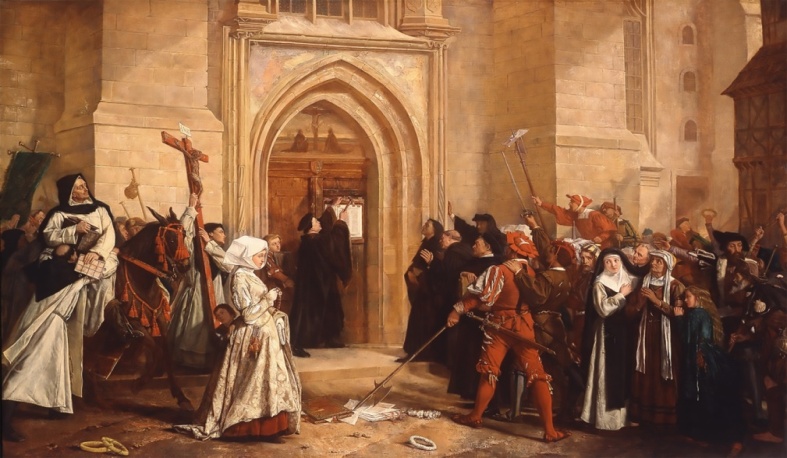 ΣΧΕΔΙΑΣΜΟΣ ΔΙΔΑΣΚΑΛΙΑΣ ΚΑΙ ΔΙΔΑΚΤΙΚΗ ΜΕΘΟΔΟΛΟΓΙΑ
3. Αναλύουν σε βάθος τη νέα θρησκευτική γνώση 
(Δίαιτα -Συμβούλιο- της Βορμς το 1521)
Δραστηριότητα: Δάσκαλος σε ρόλο (χρόνος 13΄)

Ο/Η εκπαιδευτικός μπαίνει στον ρόλο ενός φίλου του Λούθηρου, ο οποίος μετά το Συμβούλιο της Βορμς επιστρέφει στο χωριό του και μιλάει στους συγχωριανούς του (τους μαθητές/τις μαθήτριες) για όσα εκτυλίχθηκαν εκεί. Αξιοποιεί προγενέστερες γνώσεις (οι 95 θέσεις), παρουσιάζει το ιστορικό πλαίσιο, αναφέρεται στο κλίμα του Συμβουλίου, την απολογία και την άρνηση του Λούθηρου να ανακαλέσει τις θέσεις του κ.λπ. Κρατάει ένα απόσπασμα της απολογίας του Λούθηρου, το οποίο κάποια στιγμή και αποκαλύπτει διαβάζοντάς το. 

«Δεν μπορώ να αναιρέσω τις θέσεις μου, γιατί δεν πιστεύω στο αλάθητο του πάπα, ούτε στο αλάθητο των συνόδων…. Δεν μπορώ και δε θέλω να ανακαλέσω τίποτα, γιατί δεν είναι ορθό, και αντίθετα είναι επικίνδυνο να πράττει κανείς αντίθετα με τη φωνή της συνείδησής του…».

Ζητάει από τους συγχωριανούς του (τους μαθητές/τις μαθήτριες) να εκφράσουν τα συναισθήματά τους για όσα συνέβησαν και να τον βοηθήσουν να πάρει θέση υπέρ ή κατά της Μεταρρύθμισης, δικαιολογώντας τη στάση τους. Οι μαθητές/τριες μπαίνουν στον ρόλο των συγχωριανών, απαντούν σε ερωτήματα με βάση την προγενέστερη γνώση τους, αλληλεπιδρούν με τα νέα γνωστικά δεδομένα και παίρνουν θέση δικαιολογώντας τη στάση τους.
ΣΧΕΔΙΑΣΜΟΣ ΔΙΔΑΣΚΑΛΙΑΣ ΚΑΙ ΔΙΔΑΚΤΙΚΗ ΜΕΘΟΔΟΛΟΓΙΑ
4. Εφαρμόζουν τη νέα γνώση σε συνθήκες της καθημερινότητάς τους.
(Ρεπορτάζ με αφορμή το ξεκίνημα της Μεταρρύθμισης )
Δραστηριότητα: Μετασχηματισμός κειμένου (χρόνος 10΄)

«Με τη βοήθεια και του βιβλίου σας να χρησιμοποιήσετε όσα καινούργια μάθατε σήμερα για να δημιουργήσετε ένα γραπτό ρεπορτάζ, που θα δημοσιευτεί σε μια εφημερίδα και θα έχει αφιέρωμα στην έννοια της “διαμαρτυρίας”, αξιοποιώντας τρία σημαντικά γεγονότα από το ξεκίνημα της Μεταρρύθμισης και τη δράση του Μαρτίνου Λούθηρου».
ΣΧΕΔΙΑΣΜΟΣ ΔΙΔΑΣΚΑΛΙΑΣ ΚΑΙ ΔΙΔΑΚΤΙΚΗ ΜΕΘΟΔΟΛΟΓΙΑ
1η δραστηριότητα άσκησης 
στον σχεδιασμό διδασκαλίας και στη διδακτική μεθοδολογία(χρόνος 30΄)
Α) Μελέτη περίπτωσης: 
Ένας/Μία εκπαιδευτικός, που δεν έχει επαρκή γνώση και εμπειρία του ΠΣ, ζητά στοιχειώδη καθοδήγηση για τον διδακτικό σχεδιασμό μιας μονόωρης διδασκαλίας από μη συνεχόμενο δίωρο. Να προτείνετε, επιγραμματικά και ιεραρχημένα, μερικά στοιχειώδη βήματα τα οποία θεωρείτε απαραίτητα, ώστε να αποκτήσει μια εικόνα του σχεδιασμού αντίστοιχης διδασκαλίας, αναδεικνύοντας τον ρόλο τόσο του/της εκπαιδευτικού όσο και των μαθητών/μαθητριών.
Β) Σύμφωνα με τον παρακάτω πίνακα να αντιστοιχήσετε την πορεία μιας ενδεικτικής διδασκαλίας, για μία διδακτική ώρα από μη συνεχόμενο δίωρο, τοποθετώντας σε σειρά στην τρίτη στήλη: α) το αντίστοιχο στάδιο του μαθήματος, β) το ερώτημα των μαθητών/τριών που υπηρετεί και γ) τον τίτλο μιας ενδεικτικής δραστηριότητας.
ΣΧΕΔΙΑΣΜΟΣ ΔΙΔΑΣΚΑΛΙΑΣ ΚΑΙ ΔΙΔΑΚΤΙΚΗ ΜΕΘΟΔΟΛΟΓΙΑ
2η δραστηριότητα άσκησης
 στον σχεδιασμό διδασκαλίας και στη διδακτική μεθοδολογία(χρόνος 30΄)
Λαμβάνοντας υπόψη το Προσδοκώμενο Μαθησιακό Αποτέλεσμα (ΠΜΑ) 
«Οι μαθητές/μαθήτριες να εκτιμούν μέσα από παραδείγματα τις δυσκολίες και τα διλήμματα των χριστιανών, απέναντι στις διώξεις που υπέστησαν κατά τους πρώτους χριστιανικούς αιώνες», 
από το 5ο Θεματικό Πεδίο: «Εκκλησία, Λατρεία, Αγία Γραφή», 
της 3ης Θεματικής Ενότητας: «Διωγμοί, μαρτύρια και ανεξιθρησκία» της Β΄ Γυμνασίου, 

να συζητήσετε σε ομάδες πώς το παραπάνω ΠΜΑ θα μπορούσε να υπηρετηθεί σύμφωνα με τα στάδια της βιωματικής γνωσιακής διαδικασίας και τις βασικές αρχές σχεδιασμού. 
να σχεδιάσετε τα στάδια της διδακτικής μεθόδου για μία διδακτική  ώρα.
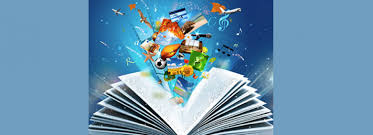